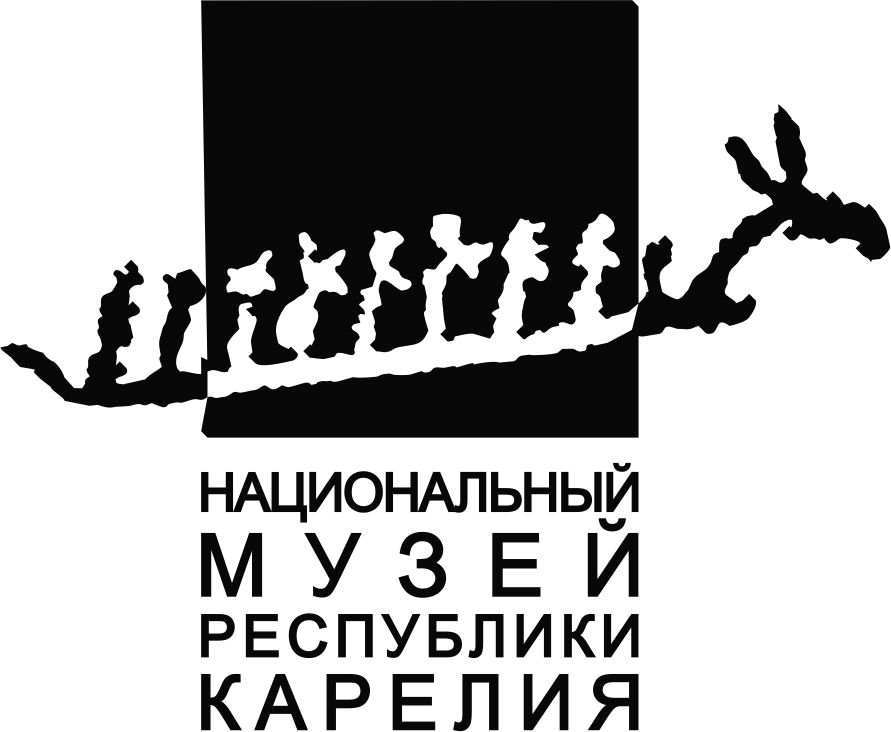 МИНИСТЕРСТВО ОБРАЗОВАНИЯ И СПОРТА РЕСПУБЛИКИ КАРЕЛИЯ
    ГАУ ДПО РК «КАРЕЛЬСКИЙ ИНСТИТУТ РАЗВИТИЯ ОБРАЗОВАНИЯ»
   ФОНД ГРАНТОВ ГЛАВЫ РЕСПУБЛИКИ КАРЕЛИЯ
   АНО ЦЕНТР СОЦИАЛЬНОГО, ОБРАЗОВАТЕЛЬНОГО КОНСАЛТИНГА И ЭКСПЕРТИЗЫ «СТАНДАРТ»
Республиканская конференция «Этномир Карелии: лучшие практики этнокультурного образования, модели, бренды, проекты»
Образовательные маршруты Национального музея Республики Карелия
Никитина Софья Сергеевна, Тимошкина Наталия Николаевна,сотрудники отдела научно-выставочной и культурно-образовательной деятельности Национального музея РК
Петрозаводск8 декабря 2023 г.
Национальный музей Республики Карелия это:
20 залов постоянной экспозиции, посвященных:
Геологии, природе Карелии
Различным историческим эпохам края
Истории города Петрозаводска
Этнографии
Фольклору
4 интерактивных площадки
В гостях у древнего племени
Мы – корела
Северная изба
Северные поселенцы
Городская культура Петрозаводска конца XIX – начала ХХ вв.
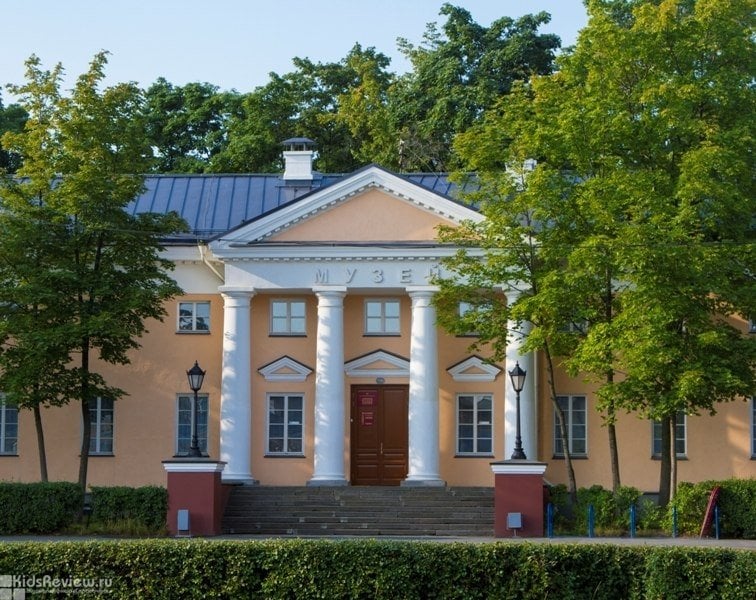 Образовательные маршруты Национального музея Республики Карелия
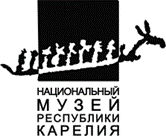 Образовательные маршруты в НМРК
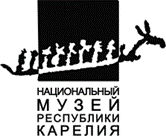 Ориентированы на разные возрастные категории
Дошкольники 
Школьники 1 – 4 классов
Школьники 5 – 8 классов
Школьники 9 – 11 классов
Студенты
Возможность проведения занятия в музее и«на выезд»
Разнообразие и постоянное обновление экскурсий, занятий, мероприятий и акций музея 
Временные выставки
Совершенствование материала
Проектная деятельность
«Учебный день»
Временные выставки Национального музея Республики Карелия
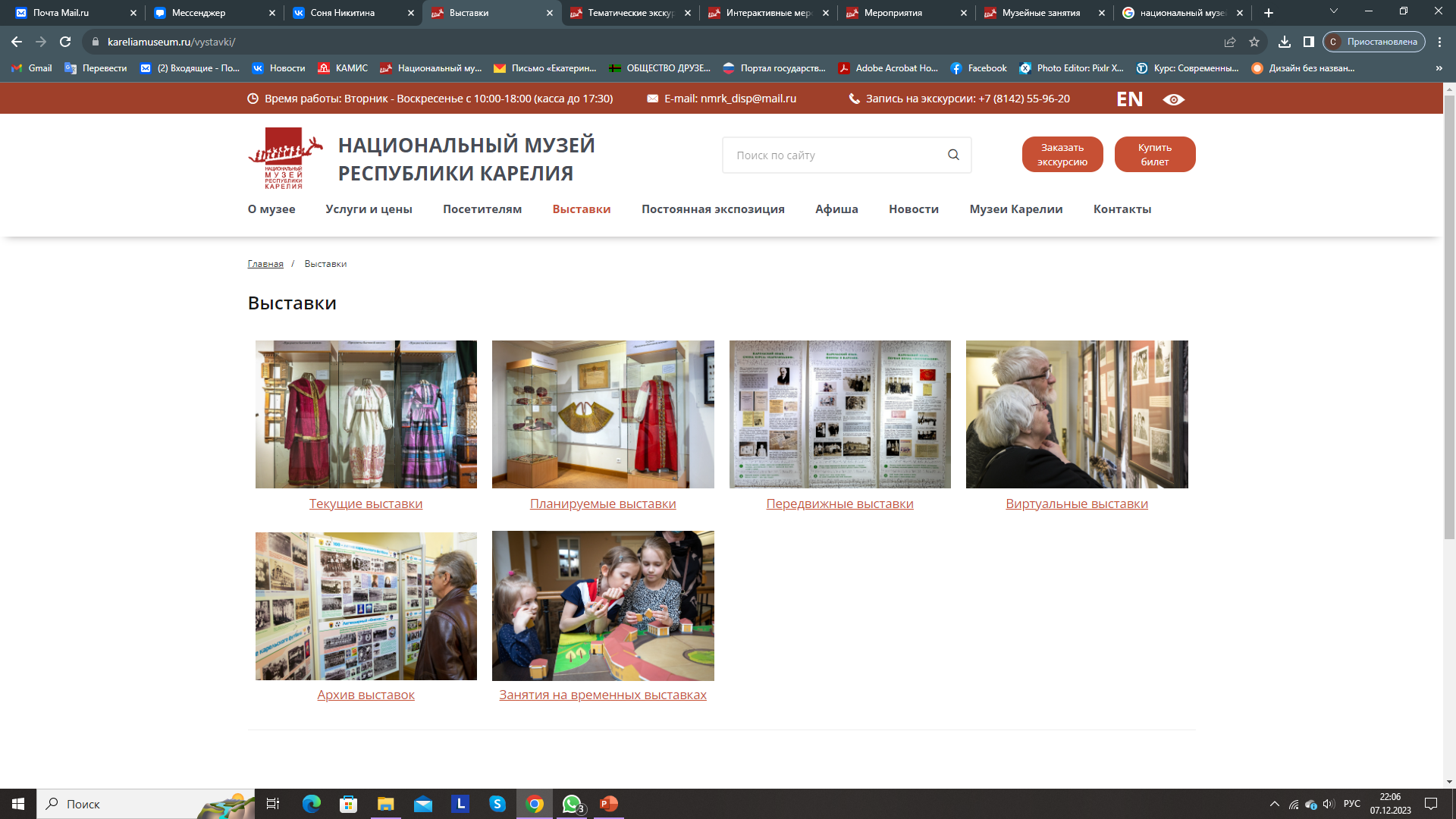 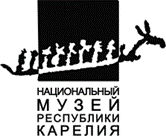 Учебный день
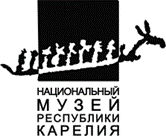 НАЧАЛЬНОЕ ЗВЕНО 
Урок Музыки - «Карельские музыкальные инструменты»
Волшебный пастуший рожок, берестяная флейта, манок, погремушка-шаркунок – часть удивительного мира карельских народных инструментов. На занятии Вы познакомитесь с историей берестяных музыкальных инструментов, их назначением и звучанием.

СРЕДНЕЕ ЗВЕНО 
Урок Истории - «О вере древней, православной»
Занятие посвящено истории развития старообрядчества в Карелии, созданию Выгорецкой пустыни. Через уникальные предметы, представленные на выставке "Благоволи читати ответы наши", познакомимся с традициями старообрядцев, их жизненным укладом.
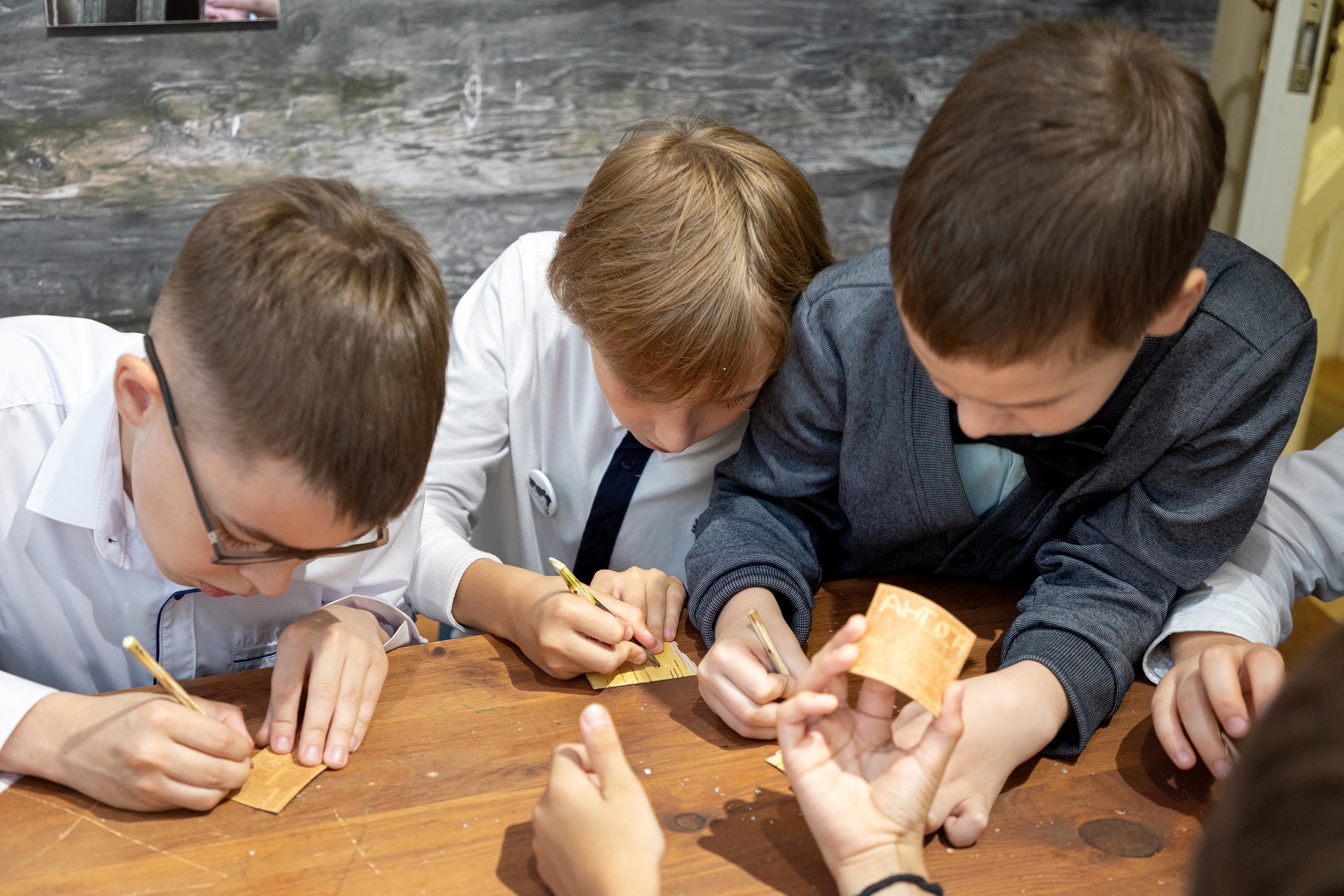 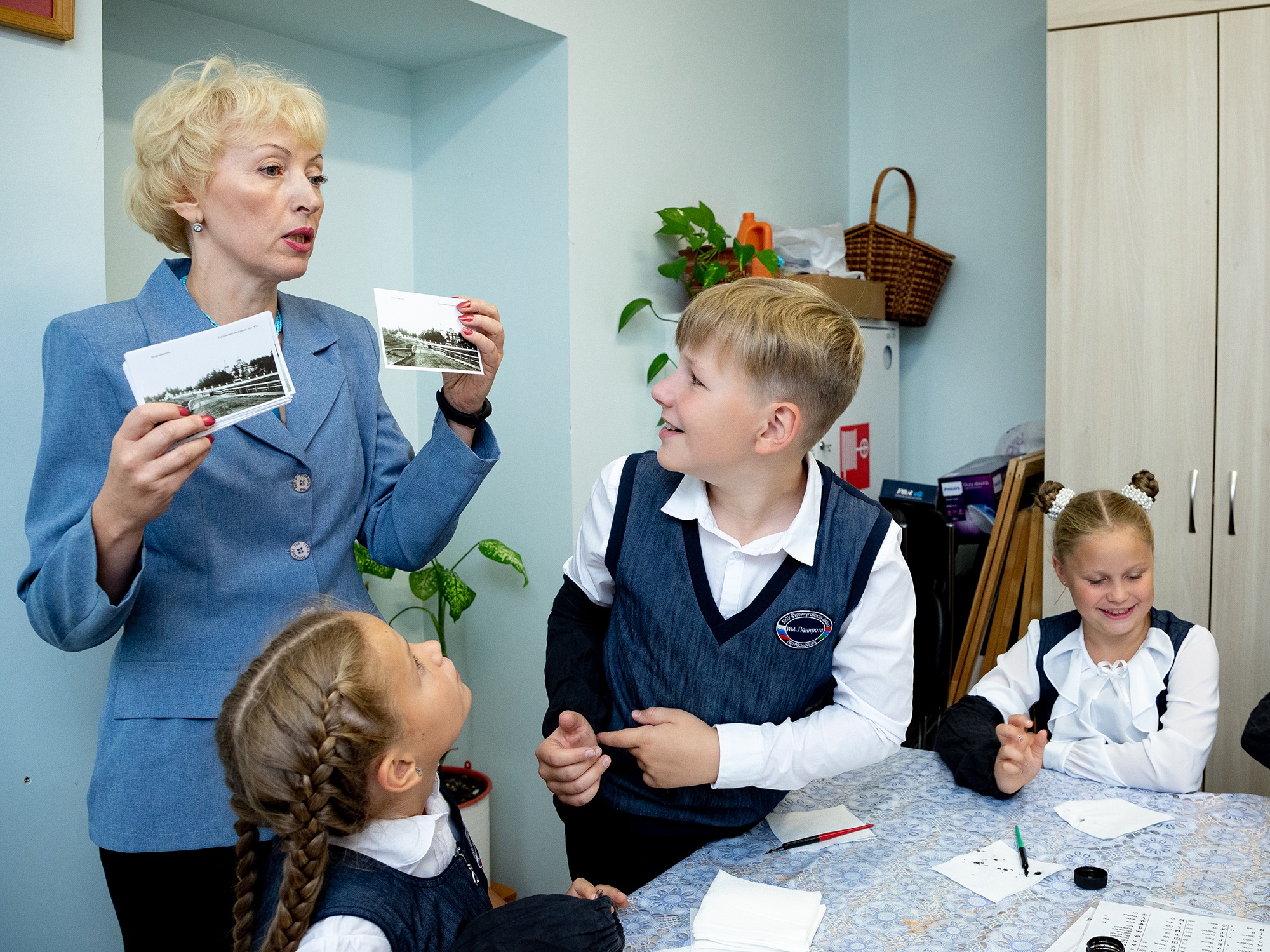 Интерактивные мероприятия
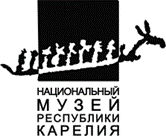 «Петрозаводский почтальон»
«На всякий случай – свой обычай»
«Листы каменной книги»
 «Средневековая Карелия»
«Какие труды, такие и плоды»
«Карельская мозаика»
«Заводских дел мастер»
«Путешествие славных калевальцев»
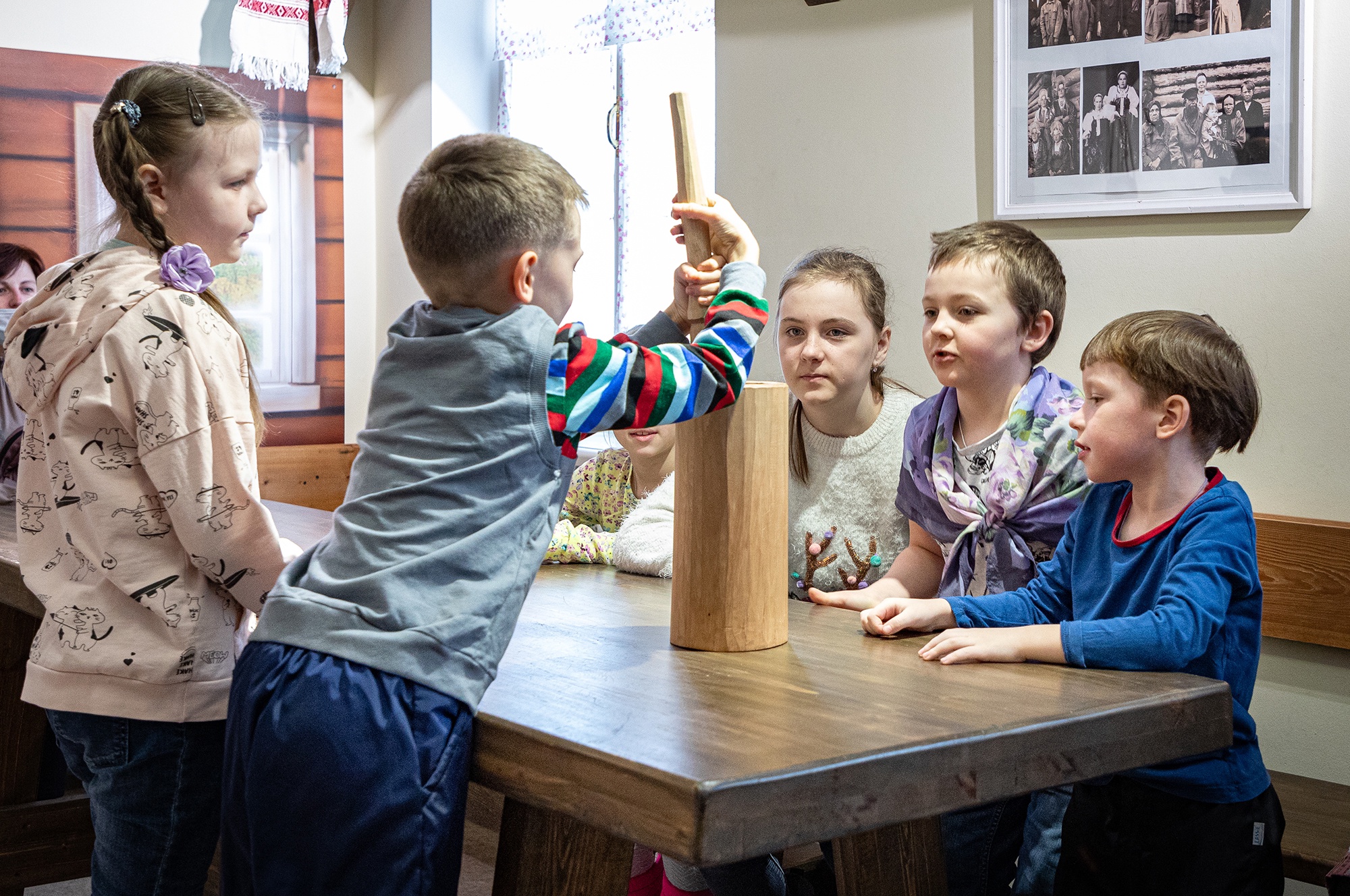 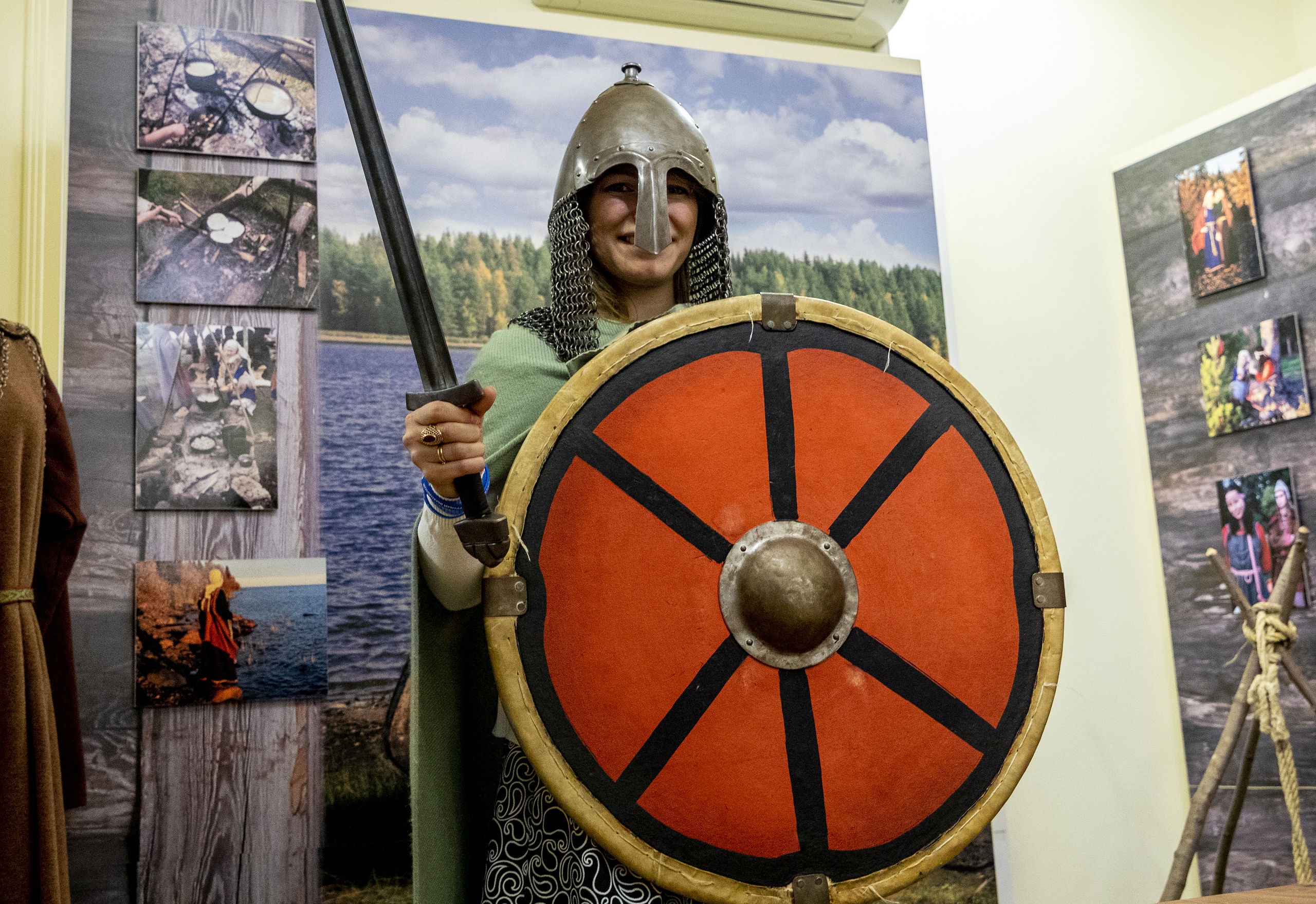 Маршрут «Природа» в НМРК
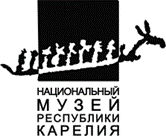 «Природные особенности региона»
«По страницам красной книги» 
«Животные строят» 
«Шляпка на ножке» 
«Животные в сказке и в природе»
«Птицы весной» 
«Чей нос лучше?» 
«Сокровища гномов»
«Перелетные птицы»
«Приключения капельки воды»
«Порхающие цветы»
 «Как животных цвет защищает»
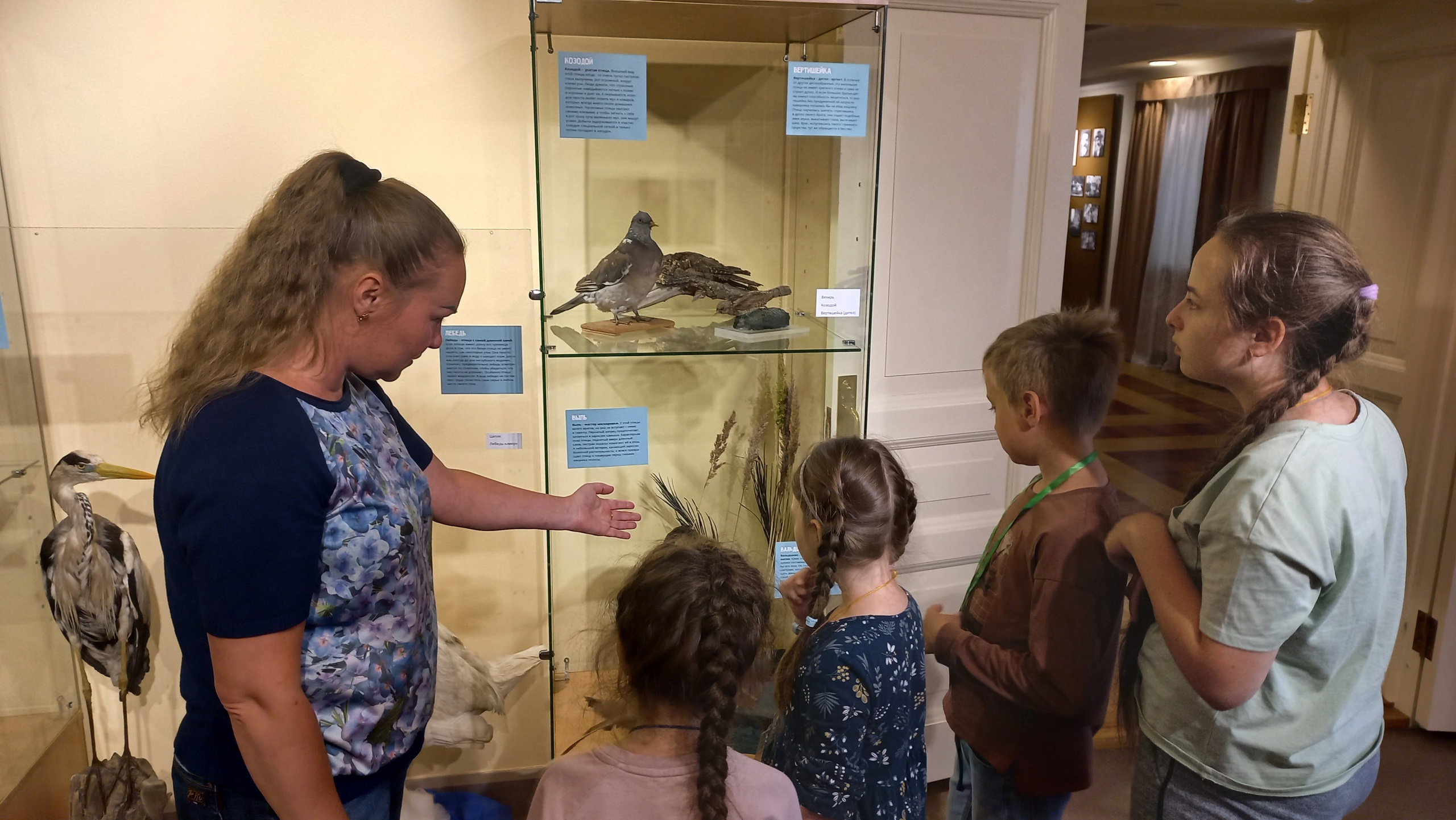 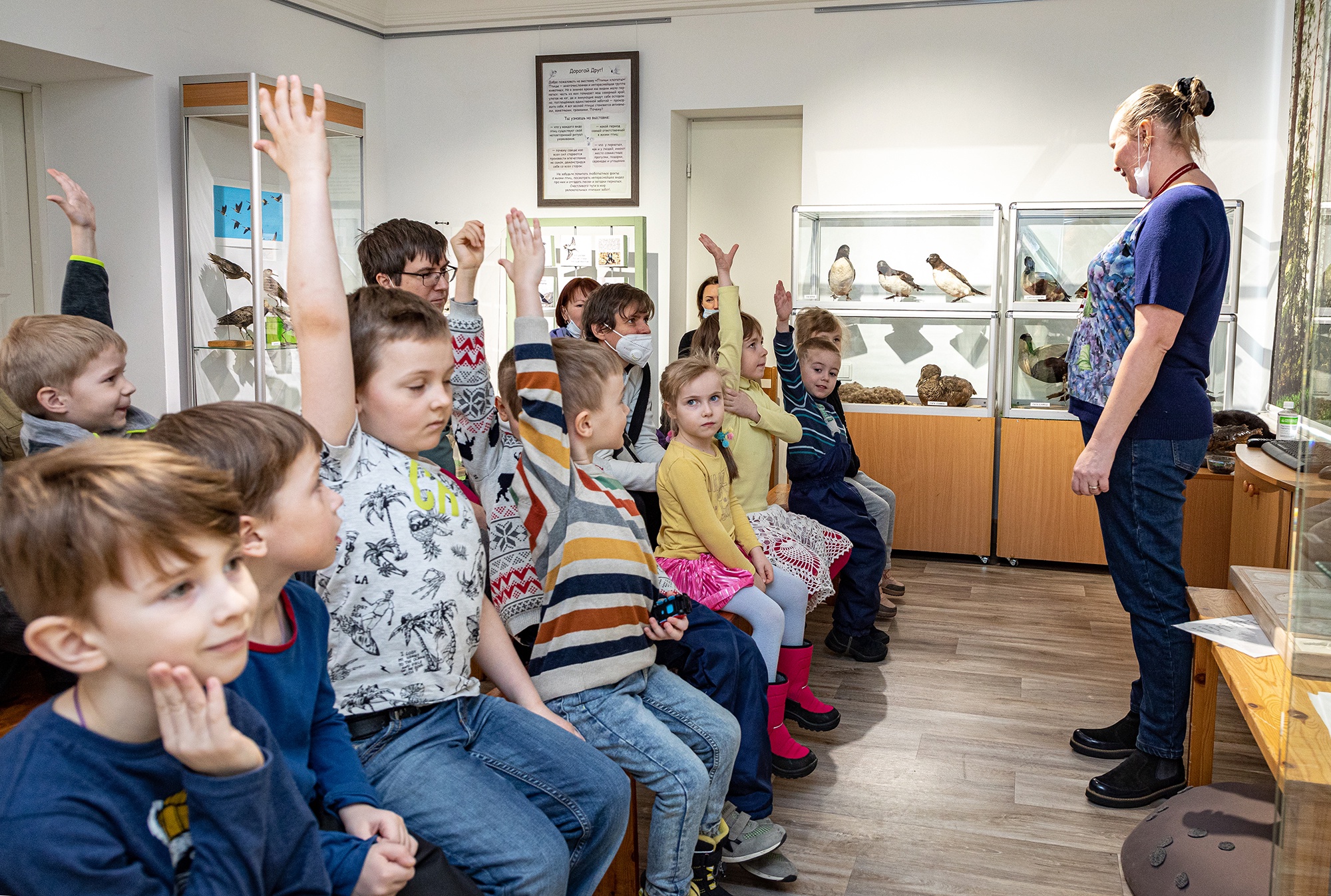 Маршрут «История» в НМРК
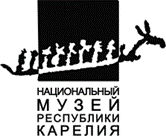 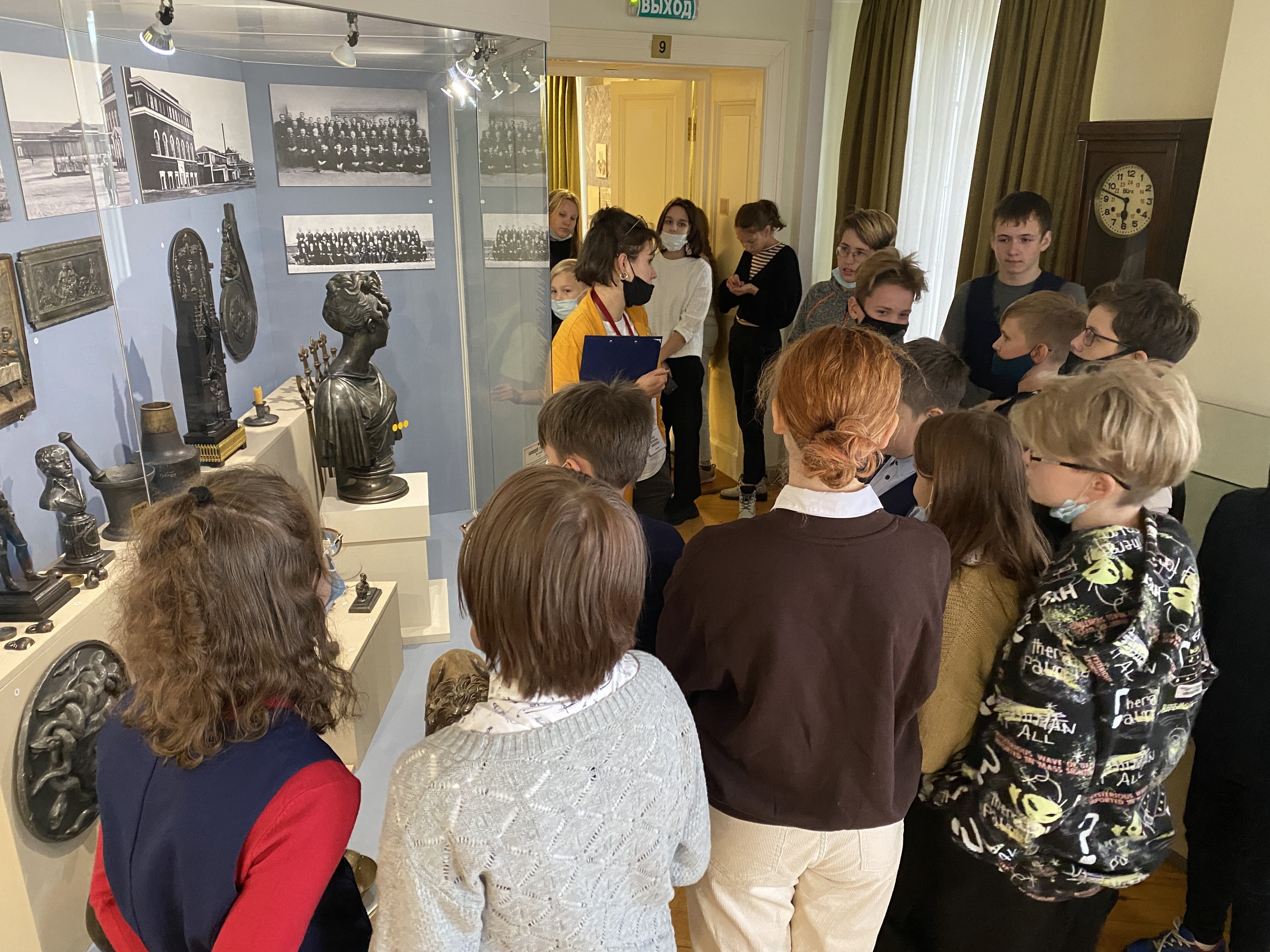 «Занятия и жилище древних людей» 
«Ритуалы и верования древних жителей Карелии»
«Искусство древнего человека» 
«Александр Невский» 
«История Соловецкого монастыря XV-XIX вв.»
«Карелия в годы Наполеоновских войн» 
«Г.Р. Державин в Петрозаводске» 
«Старый Петрозаводск» 
«Театр в Петрозаводске в начале XX века» 
«Зимняя война 1939-1940 гг.» 
«Карелия в годы Великой Отечественной войны» 
«Будни войны»  
«Наши знаменитые земляки»
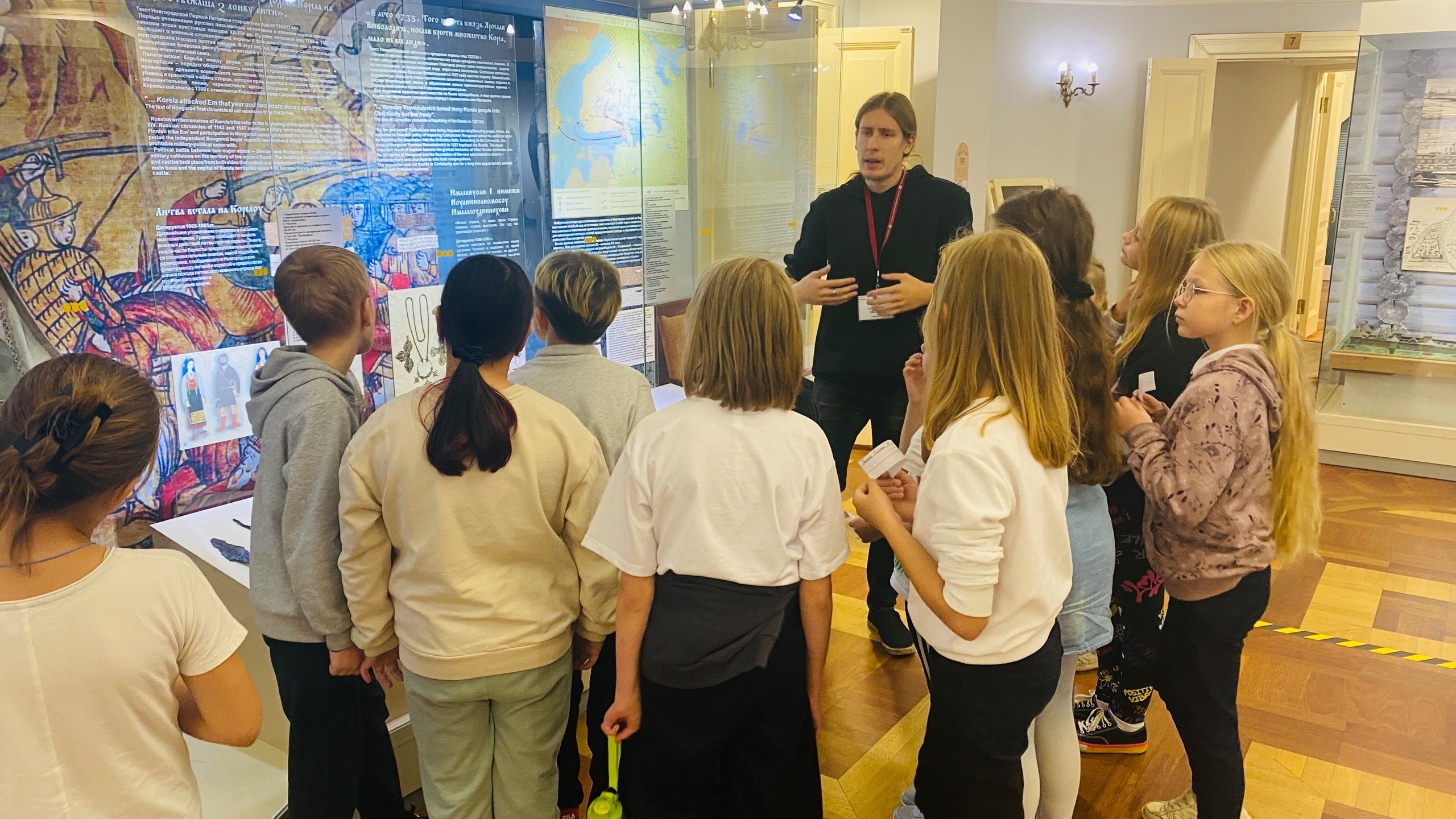 Маршрут «Этнография» и «Фольклор» в НМРК
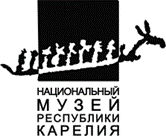 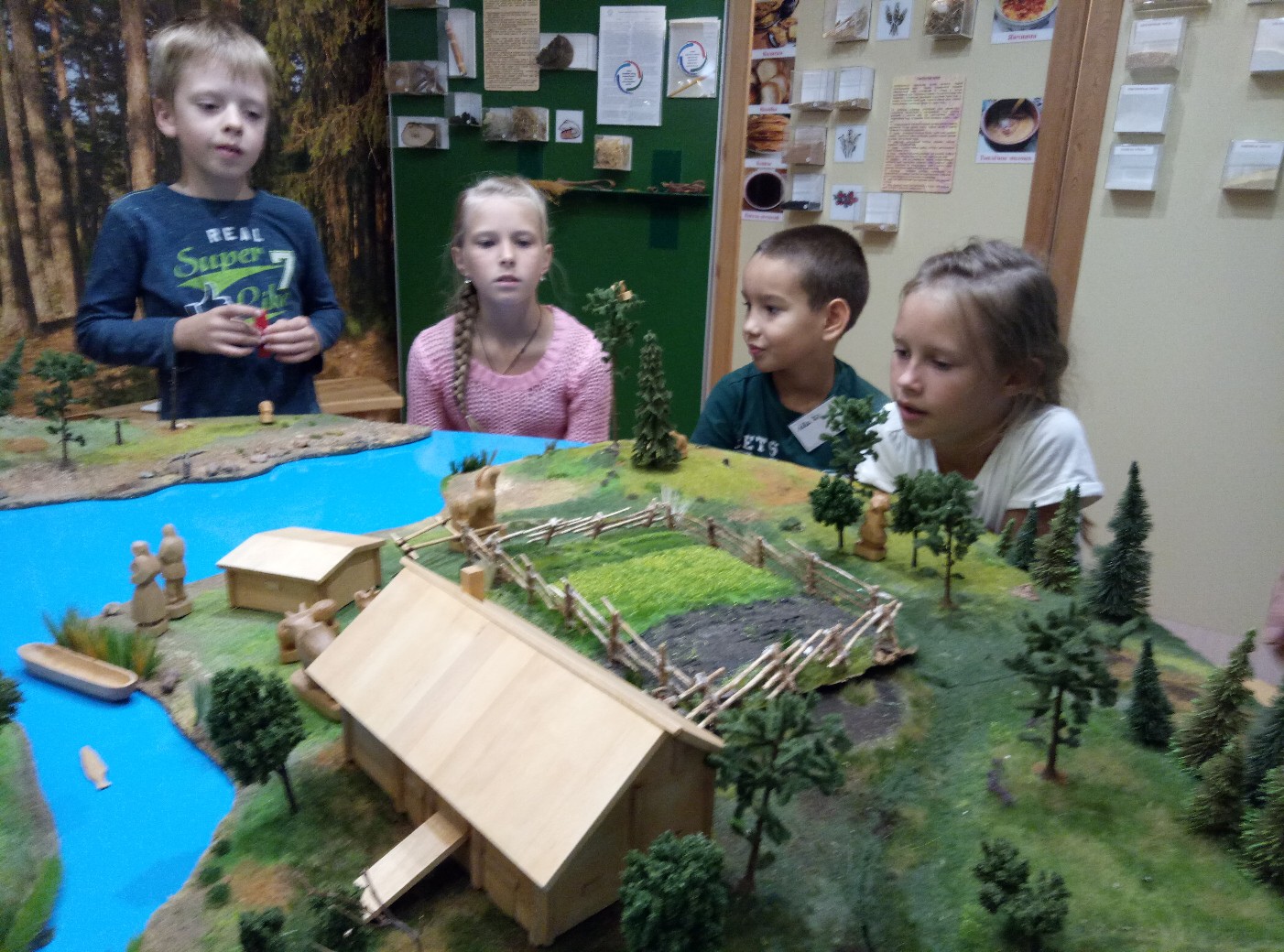 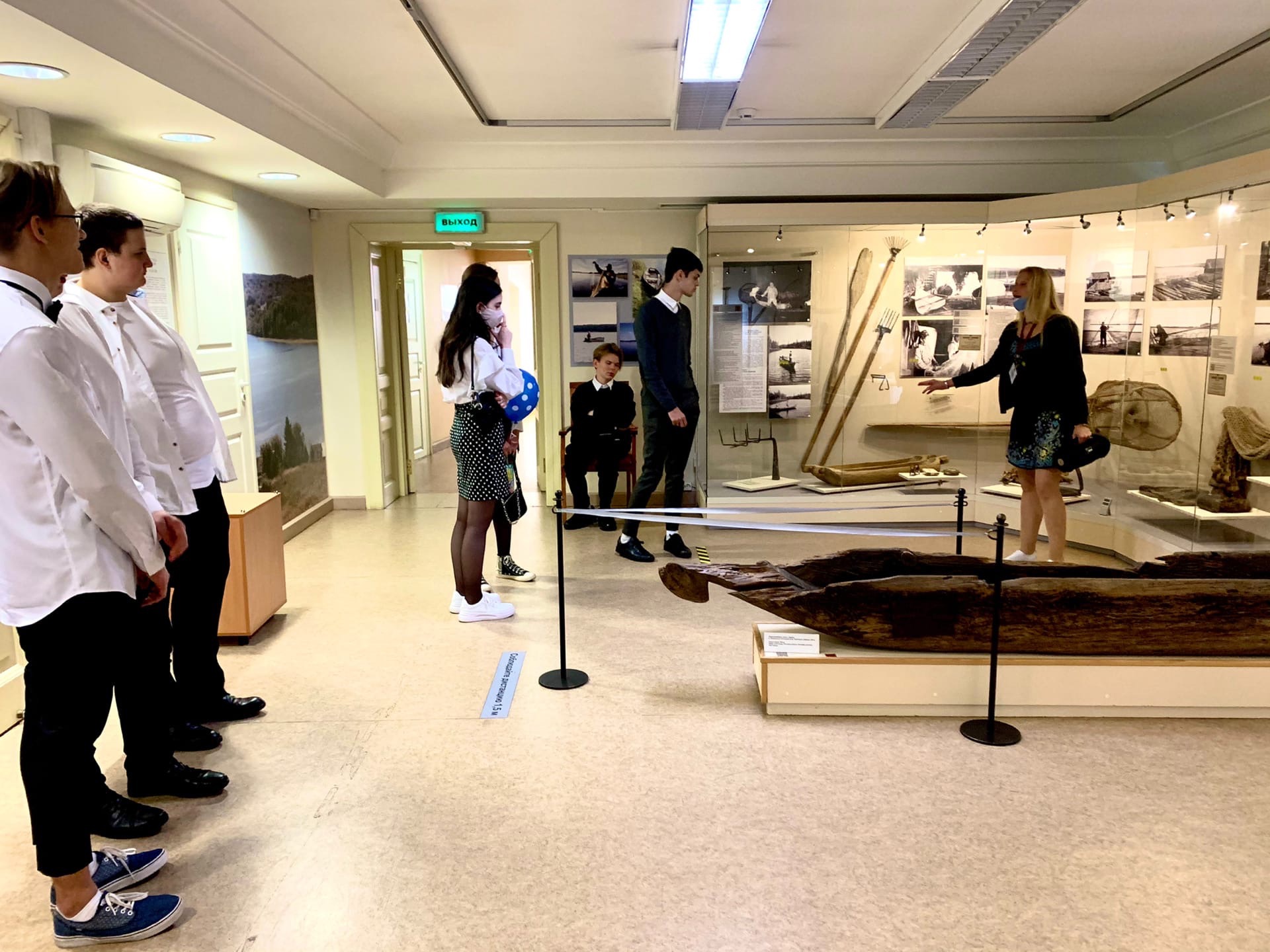 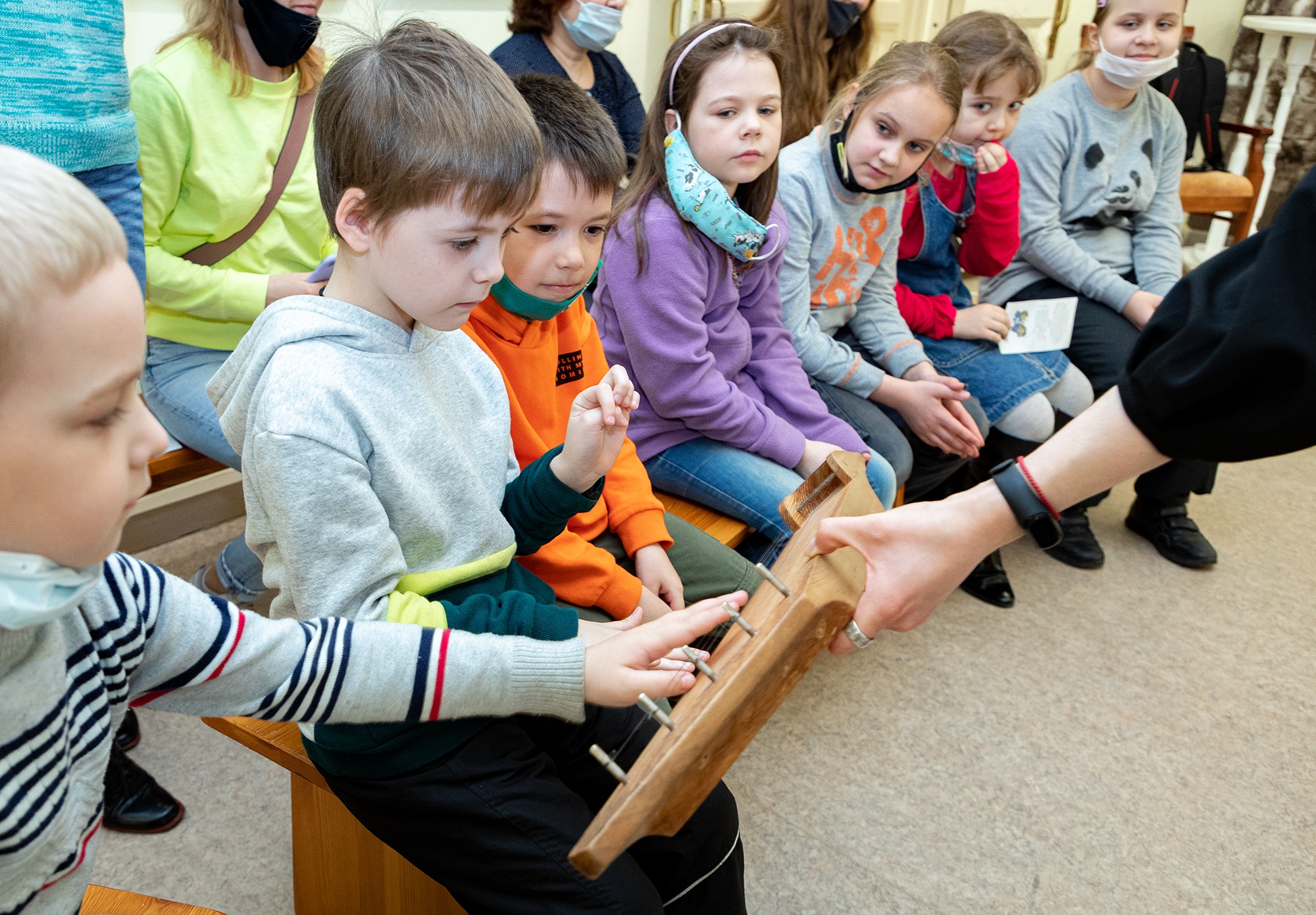 «Старинный сундучок» 
«Народный костюм» 
«История игрушки» 
«Народная вышивка» 
«Береста в Карелии» 
«Карельские народные музыкальные инструменты» 
«Волшебный мир дерева» 
«Северная изба» 
«Как живут в деревне»
«Гончарное ремесло в Карелии»
«Karjalan kieli. Карельский язык»
Этно-путешествие
Музейное занятие «Народный костюм»
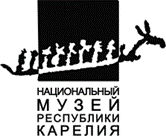 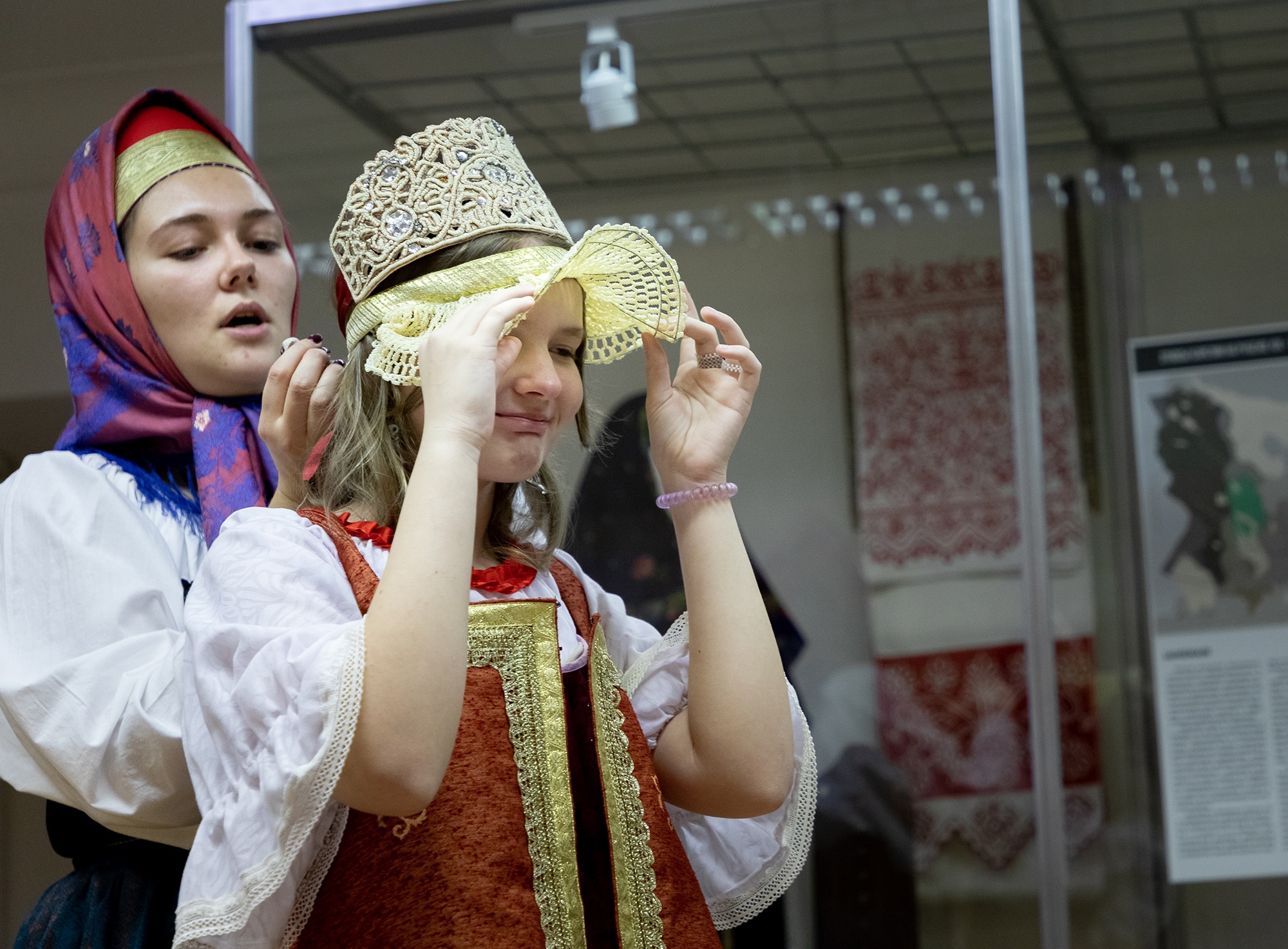 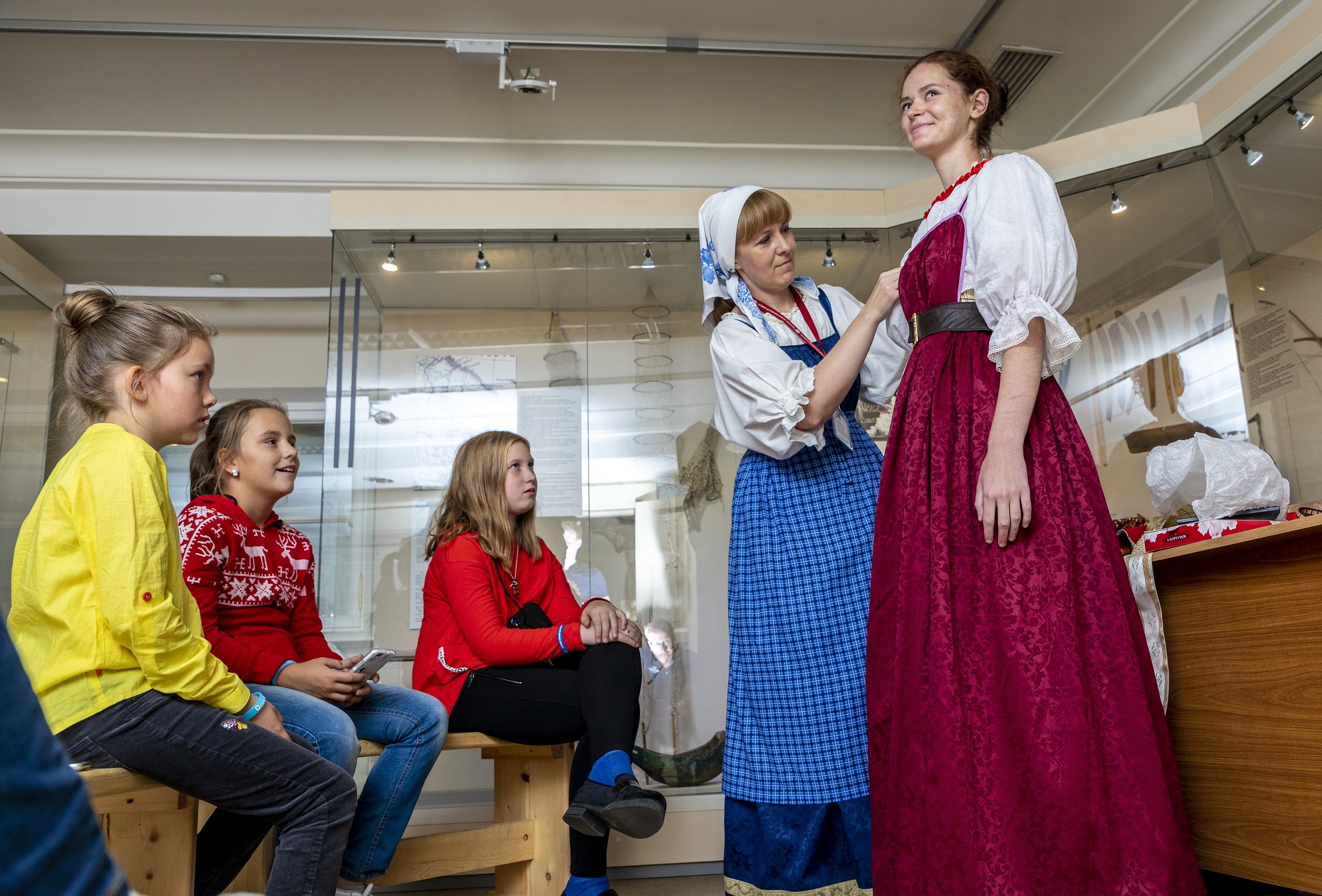 Маршрут «Этнография» и «Фольклор» в НМРК
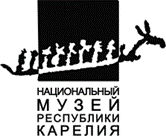 Цикл «Калевальские сказки»:
«Рождение мира. Рождение героя» (зарождение мира и первочеловека)
«Кузнец, охотник и пастух» (традиционные занятия и промыслы в Карелии)
«Я отдам тебе девицу» 
«Калевала» – памятник мировой культуры» 
«Традиции, обычаи и обряды карельской семьи»  
«Северная изба: традиции и обряды, домашняя утварь» 
«Свадебный обряд в Карелии»
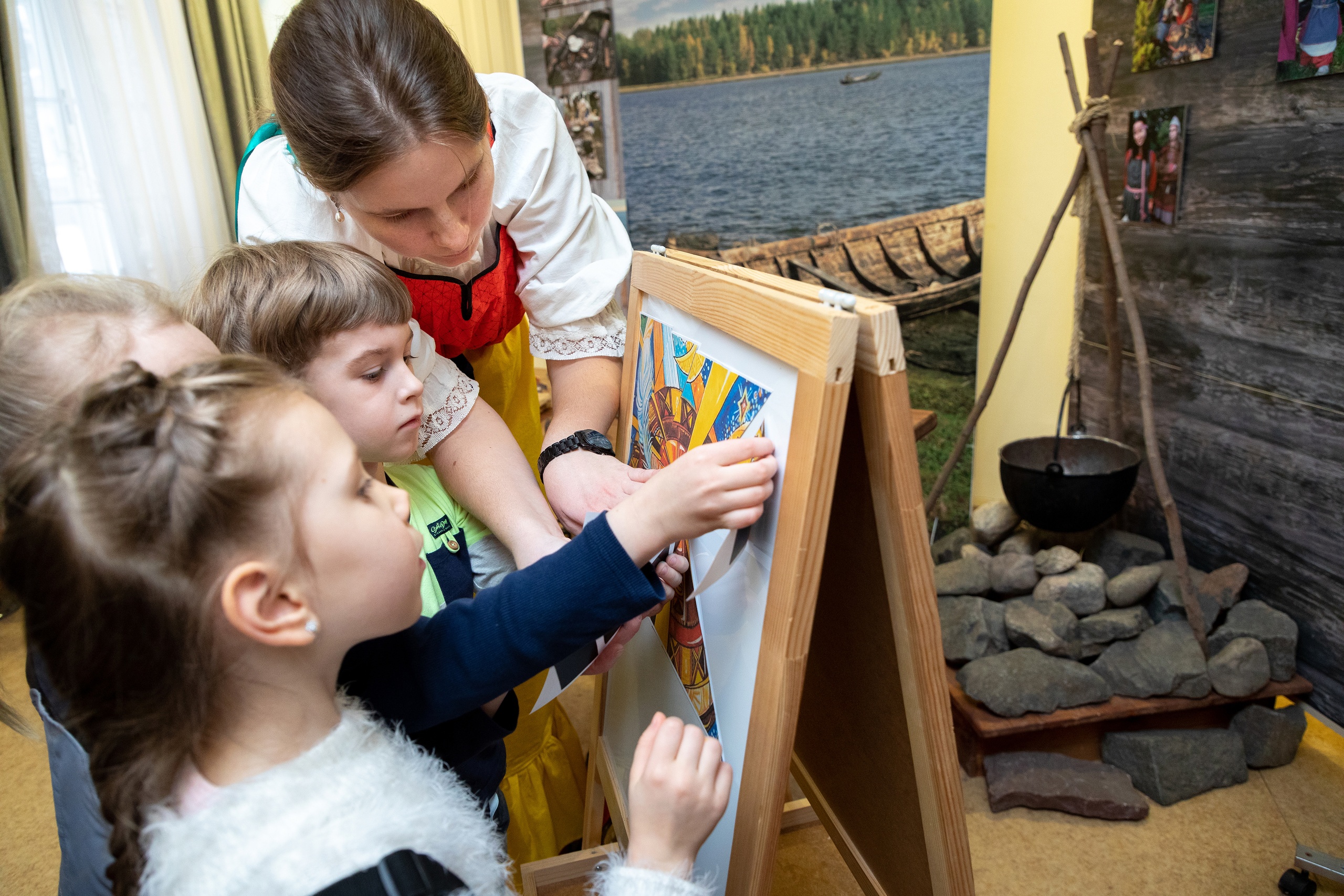 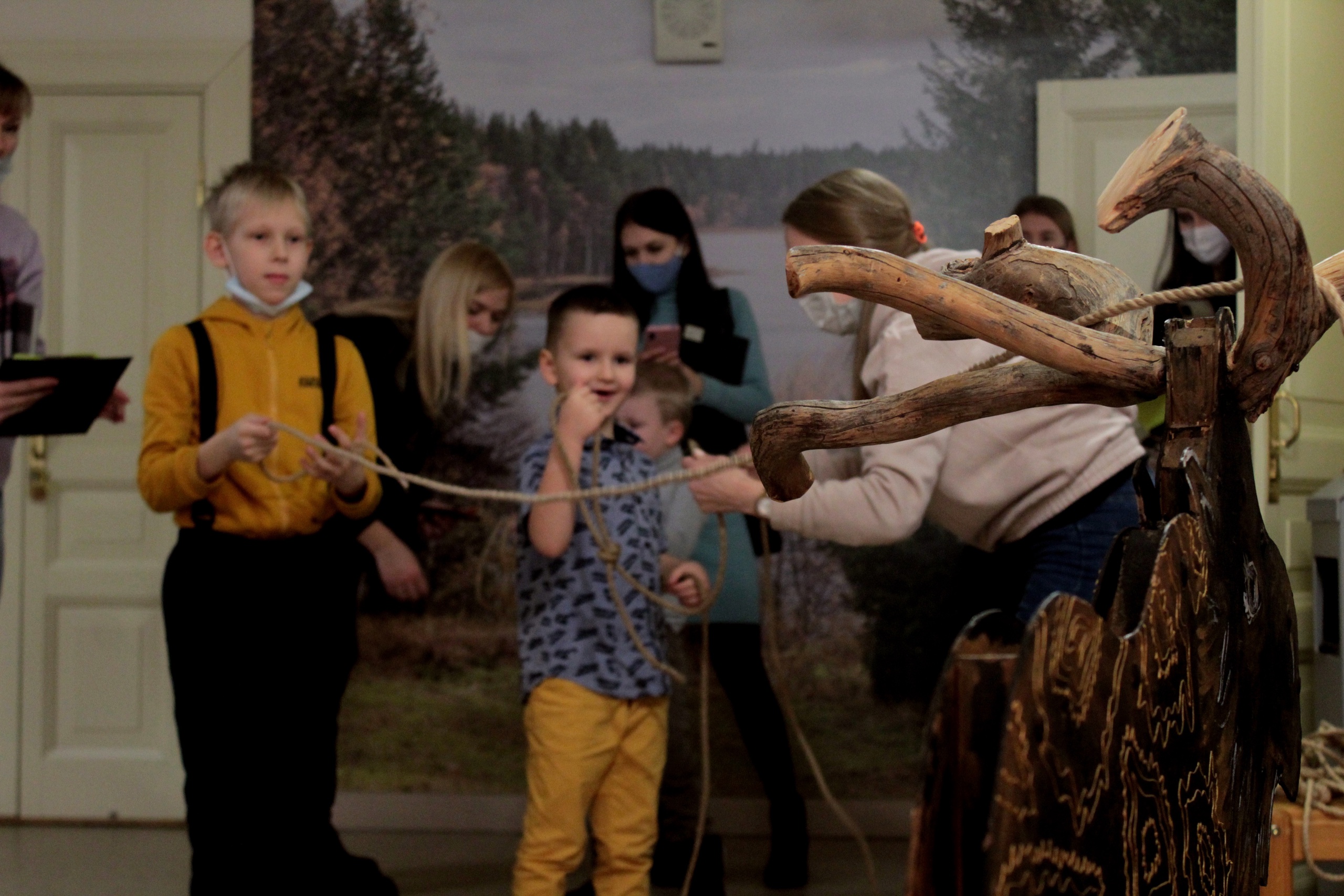 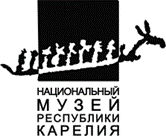 Оставить заявку на проведение экскурсии/занятия
+7 (8142) 55-96-55, +7 (8142) 55-96-20
nmrk_disp@mail.ru

Заведующая отделом научно-выставочной и культурно-образовательной деятельности – Логинова Светлана Михайловна
тел.: 55-96-40 (доб. 181)
e-mail: onvkod@nmrk.karelia.ru 
Методист отдела научно-выставочной и культурно-образовательной деятельности – Аблаева Дарья Владимировна
тел.: 55-96-40 (доб. 183)
e-mail: metod@nmrk.karelia.ru

Проектная деятельность: учёный секретарь Национального музея РК – Кузнецов Денис Николаевич
Тел.: (8142) 55-96-55 (доб. 103)
E-mail: dnkuz@yandex.ru 

Участие по Пушкинской карте: сотрудники отдела развития Национального музея РК
Тел.: (8142) 55-96-70
E-mail: infokgkm@yandex.ru
Контакты музея